Work Presentation
By Miss Michelle Bañez
Accounts Payable – Toyota of Temecula Valley
1) Miss Michelle Bañez
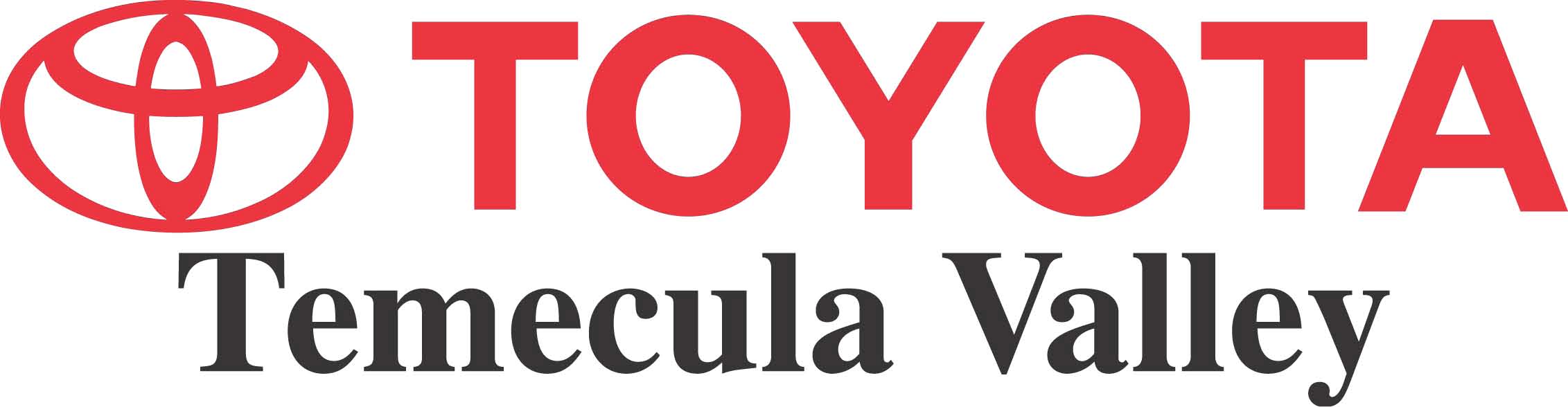 Accounts Payable - Toyota
Accounts Payable –
Paid all of the bills for the company
Paid all vendors for services
Kept accurate records of the budget
I worked there for 3 years. From 2012-2015 
I worked in several positions there:
Receptionist
Cashier
Appointments
Reconditioning Administrator
Accounts Payable
Accts. Payable – Toyota
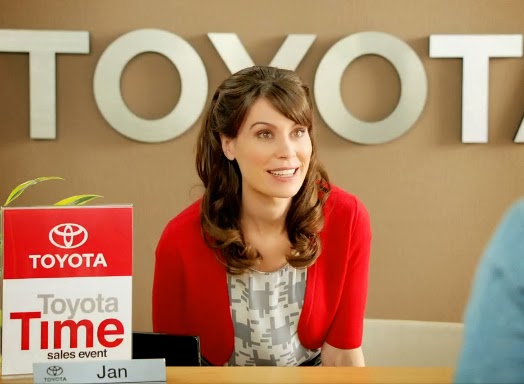 I liked the people that I worked with.
I had a lot of fun working there and learning different things about cars and maintenance. 
I did not like the uniform or the clothes we had to wear! (I love to wear my dresses and high heels!)
I also worked at Starbucks for many years!
I have worked a total of 33 jobs. 
I have volunteered at MSJC as an ESL tutor.
Skills – Miss Michelle
From working, I learned that I need to be responsible with money and time. 
It is important to keep track of money, and pay the bills on time!
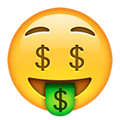 Thank you!
This is the end of Miss Michelle’s presentation.